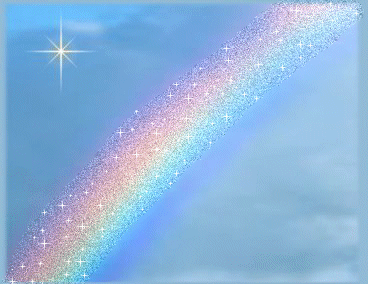 ПРАВОСЛАВНАЯ ГОСТИНАЯ « РАДУГА»
ТЕМА:
« Русская литература – 
духовная литература»
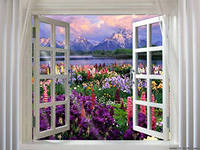 Дорогу осилит идущий
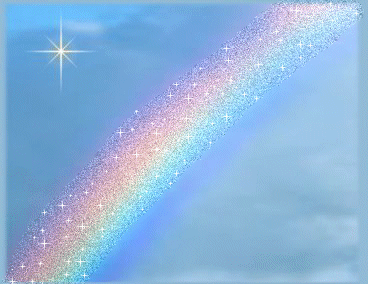 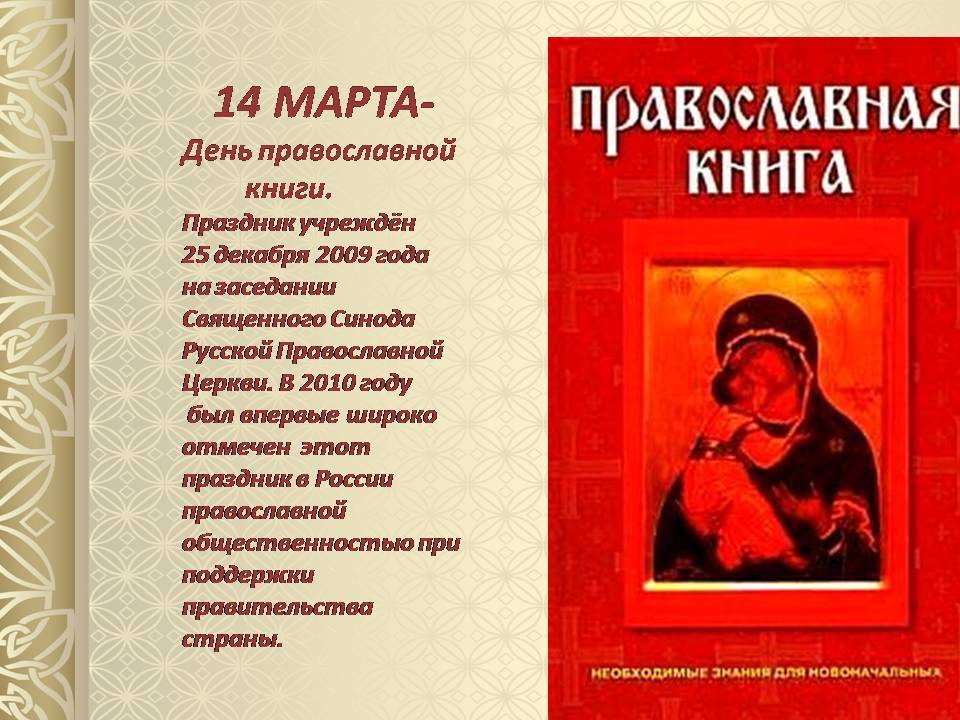 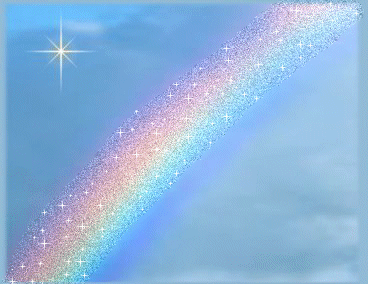 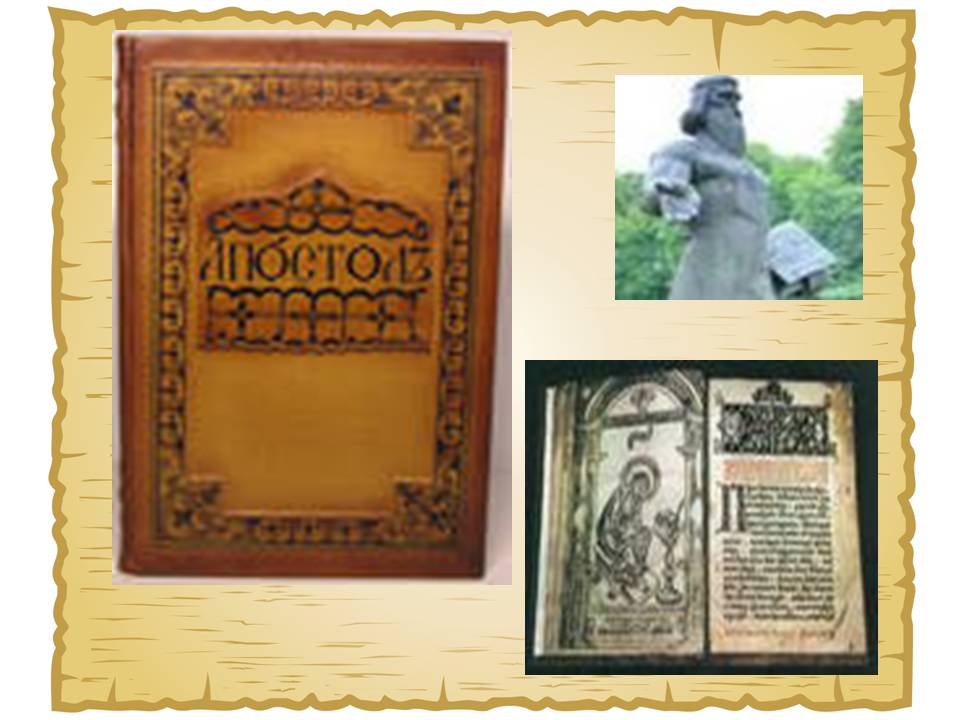 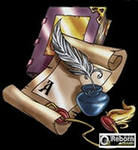 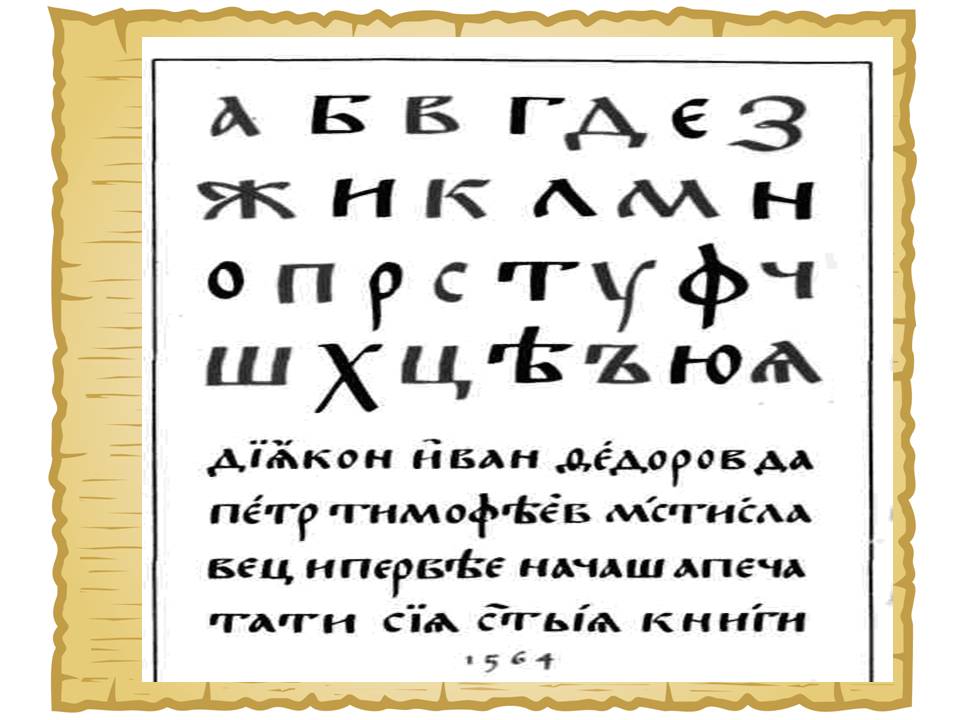 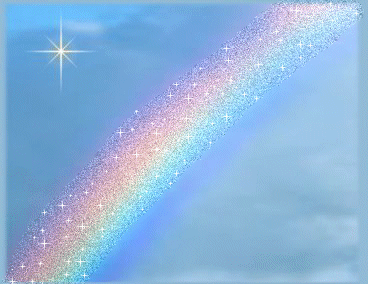 ЖУКОВСКИЙ
ГРИБОЕДОВ
ПУШКИН
ДЕРЖАВИН
ЛЕСКОВ
КРЫЛОВ
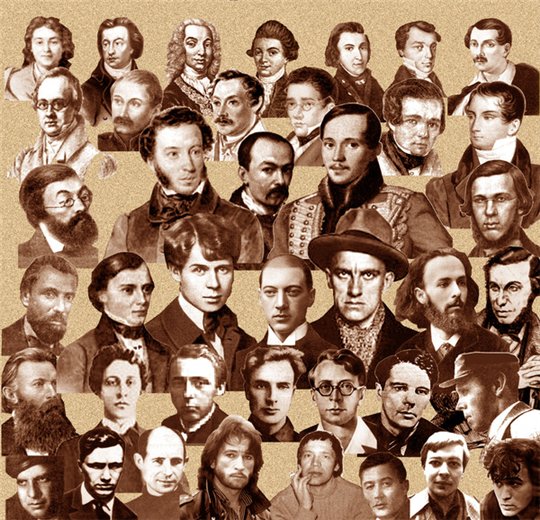 ЛЕРМОНТОВ
ТОЛСТОЙ
ДОСТОЕВСКИЙ
ЕСЕНИН
ЧЕХОВ
БУНИН
БЛОК
ЦВЕТАЕВА
МАЯКОВСКИЙ
БУЛГАКОВ
АХМАТОВА
СОЛЖЕНИЦЫН И ………………
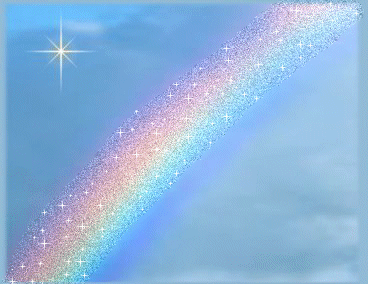 « Выше того не выдумать, что уже есть в Евангелии»           Н.В.Гоголь
« Не собирайте себе сокровищ на земле, где моль и ржа истребляют и где воры подкапывают и крадут, но собирайте себе сокровища на небе, где ни моль, ни ржа не истребляют, и где воры не подкапывают и не крадут, ибо где сокровище ваше, там будет и сердце ваше». 
                     Евангелие от Матфея
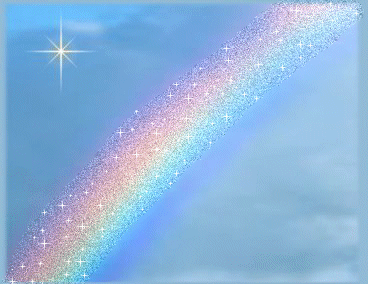 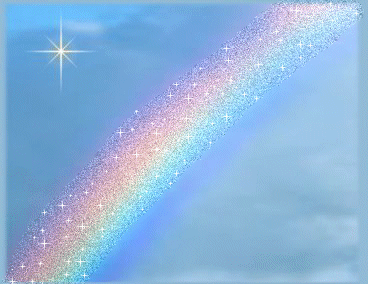 «Слава Творцу, жизнь приемлю смиренно, всему покоряюсь .Ибо везде Промысел… Терпением вашим спасайте души ваши»
                                                                                                                                                       В.А.Жуковский
«…не как мальчик же я верую во Христа и Его исповедую, а через большое горнило сомнения моя осанна прошла…».                                             Ф.М.Достоевский
: «..а совесть без Бога есть ужас, она может заблудиться до самого безнравственного…» Ф.М.Достоевский
«…что нужно, что бы избежать падения, ответ один – держаться Православия».    И.А.Бунин
«Нужно веровать в Бога, а если веры нет. То не занимать её место шумихой, а искать, искать одиноко, один на один со своей совестью».     А.П. Чехов
«Уже с давних пор я только о том и хлопочу, чтобы после моего сочинение человек в волю посмеялся над чёртом».   Н.В.Гоголь
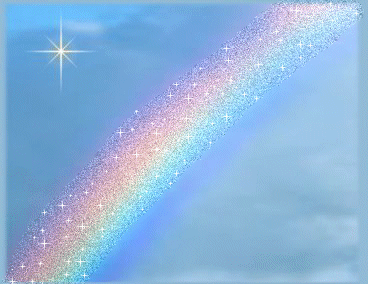 Молитва  и стихи
А.С.Пушкин
Отцы пустынники и жены непорочны,Чтоб сердцем возлетать во области заочны,Чтоб укреплять его средь дольних бурь и битв,Сложили множество божественных молитв;Но ни одна из них меня не умиляет,Как та, которую священник повторяетВо дни печальные Великого поста;Всех чаще мне она приходит на устаИ падшего крепит неведомою силой:Владыко дней моих! дух праздности унылой,Любоначалия, змеи сокрытой сей,И празднословия не дай душе моей.Но дай мне зреть мои, о Боже, прегрешенья,Да брат мой от меня не примет осужденья,И дух смирения, терпения, любвиИ целомудрия мне в сердце оживи
Господи и Владыко живота моего, дух праздности, уныния, любоначалия и празднословия не даждь ми.( поклон)
Дух же целомудрия, смиренномудрия, терпения и любве даруй ми, рабу Твоему.
(поклон)
Ей, Господи, Царю, даруй ми зрети моя прегрешения и не осуждати брата моего, яко благословен еси во веки веков. (поклон)       Аминь
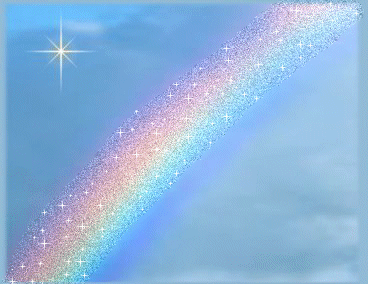 Конец 19… Начало 20-го… века
«У меня сегодня много дела:
Надо память до конца убить,
Надо, чтоб душа окаменела.
Надо снова научиться жить»
А.Ахматова
«Жалко мне, что я в Бога не верил. Страшно мне, что не верю теперь»        С.Есенин
«А сердце рвётся к выстрелу, 
а горло бредит бритвою.
В бессвязный бред о демоне 
растёт моя тоска,
Идёт за мной, к воде манит,
 Ведёт на крыши скат…» В.Маяковский
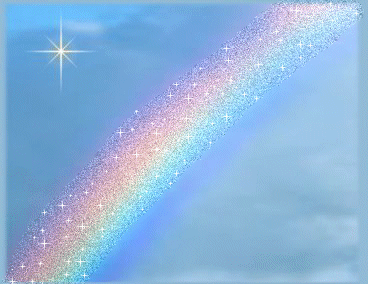 Александр Исаевич Солженицын в 1952 году пишет:

«И теперь ,возвращённою мерою,
Надчерпнувши воды живой,-
Бог Вселенной! Я снова верую!
И с отрёкшимся, был Ты со мной».
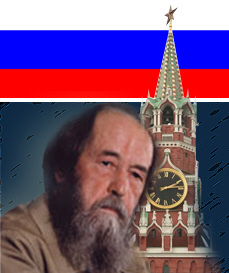 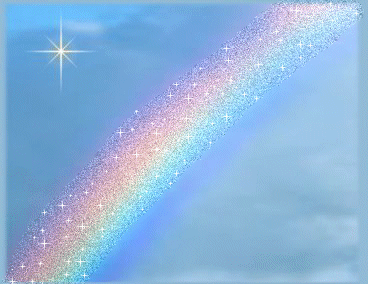 БЛАГОДАРИМ ЗА ВНИМАНИЕ